lundi, le vingt et un avril
Travail de cloche
Écrivez une phrase qui parle de la fin de semaine qui vient de passer.
lundi, le vingt et un avril
Anne Hébert is a francophone Quebecoise author who is best known for her book Kamouraska, which is based on the true events surrounding a XIXème century murder in Quebec.
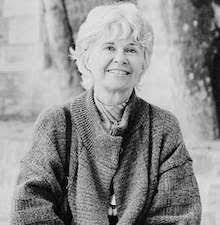 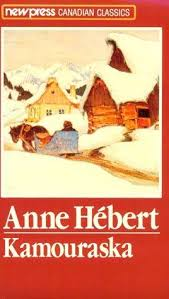 Le roman-photo
les personnages du roman-photo






en l’an 2045
You (familiar) have to wait for Justin, who will arrive at 2:30 this afternoon. (Begin sentence with Il faut) 


You (formal) want Marguerite to finish the book.
I do not know anyone who makes a good apple pie.

There is nothing that could help me.

One must study to learn Spanish. (Begin sentence with Il faut) 

I must practice to play the piano well. (Begin sentence with Il faut)
devoirs
Billet de sortie
Quel est votre grand espoir pour la semaine qui commence aujourd’hui?